Anxiety about criminalisation
among people living with HIV
in Australia
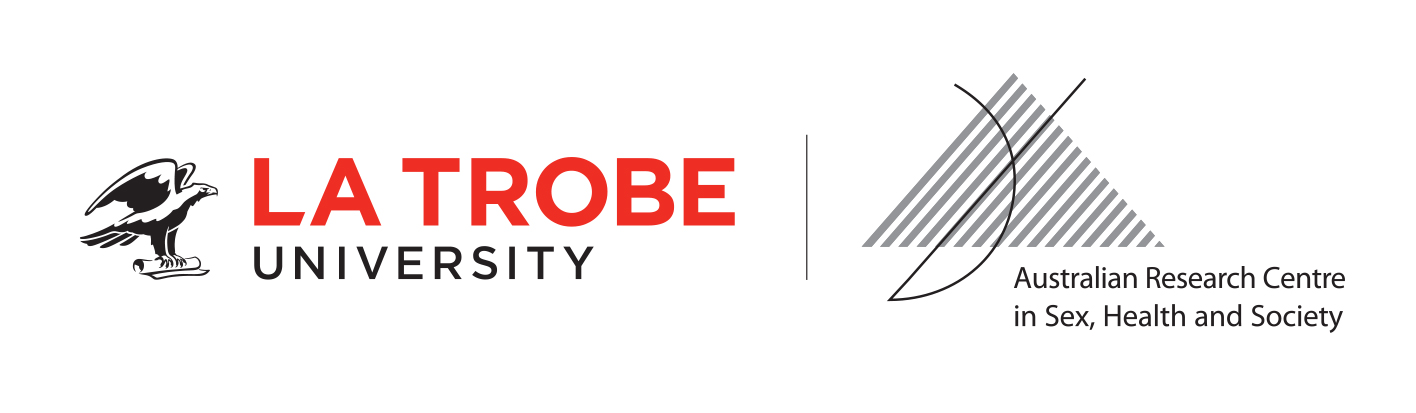 Anxiety about criminalisation among people living with HIV in Australia
Power J, Bourne, A, Melendez-Torres, GJ, Cogle, A, Brown, G & Lyons, A (2019)

The authors have no conflict of interest to report.
Thank you to PLHIV community
Thank you to the people living with HIV who have generously shared their time, experience, and insights for this project.  The authors recognise that much of the fight against HIV and AIDS relies upon people living with HIV continuing to put themselves forward and this research is indebted to those past and present.
Thank you to our community partners in each state and territory.
Acknowledgements
This study is funded by the Australian Department of Health 
The study is formally endorsed and supported by NAPWHA, AFAO, ASHM
This study would not be possible without our community partners, including (but not limited to): Living Positive Victoria, Positive Life NSW, QPP, Positive Women Victoria, PozHet, Straight Arrows, WAAC, AAC ACT, acon, Thorne Harbour Health, NTHAC, TasCHARD
HIV Futures relies on the time and commitment of people living with HIV, we are grateful for this support and value the leadership of people living with HIV in sustaining this project for more than 21 years.
Background and aim
No legal requirement to disclose HIV status before sex provided the individual takes ‘reasonable precautions’ to prevent HIV transmission 
It is possible that failure to disclose HIV could be considered relevant in criminal charges relating to transmission of HIV 
Courts have not determined what reasonable precautions are, no cases in which an individual accused of transmitting HIV has used UDVL (U=U) as a defence
No criminal laws specifically identify HIV transmission, instead general laws are applied – grievous bodily harm. These usually apply to cases of intentional transmission of HIV 
There is no research showing criminalisation of non-disclosure or intentional HIV transmission improves public health outcomes. 
Criminalisation may increase stigma and reduce incentives for people to test
Limited research on the impact of criminalisation on PLHIV
Aim: To determine whether criminalisation of HIV transmission or non-disclosure has a negative impact on wellbeing of people living with HIV
[Speaker Notes: Background 
There is no longer a legal requirement in any Australian state or territory to disclose HIV positive status before sex and no criminal laws that specifically name non-disclosure of HIV status, provided the individual ‘takes reasonable precautions’ to prevent HIV transmission. 
Courts have not determined what ‘reasonable precautions’ are. It is likely that using condoms and lube will constitute ‘reasonable precautions’. It is less certain whether the combination of undetectable viral load, due to adherence to a prescribed anti-retroviral drug regime plus the absence of other sexually transmitted infections (or sexually transmitted diseases) will be recognised as ‘reasonable precautions’ by courts.
This might relate to some grey areas around what constitutes reasonable precautions. If someone believes their viral load is undetectable but they haven’t been tested for several months is that reasonable?  However, the courts are yet to examine the scenario in which an individual accused of exposing others to HIV or transmission of HIV, uses undetectable viral load as a defence against the allegation; on the grounds that they were uninfectious.
However, in all states and territories it is possible that a person’s failure to disclose their HIV-positive status prior to sex could be considered relevant should criminal charges relating to HIV transmission proceed.  
No criminal laws in Australia specifically target HIV transmission, after Victoria in 2015 repealed the offence of intentional transmission of HIV. Instead, criminal laws operate in a more general way: by applying assault-based offences or offences against the person to situations where an HIV positive individual has transmitted the disease to another person and thereby caused ‘harm’.These criminal offences usually only apply where an HIV positive individual intentionally transmits HIV to another.
This was the verdict in the 2018 CJ Palmer case, where she was convicted of causing grievous bodily harm for transmitting HIV to a former partner.  REFS: HALC, http://halc.org.au/publications/guides-to-hiv-and-the-law/ and ASHM, https://www.sbs.com.au/topics/sexuality/agenda/article/2017/09/29/criminalisation-unintentional-hiv-transmission-and-why-it-doesnt-work
 
 
There is no research that shows criminalisation of HIV transmission provides public health benefits by increasing stigma which reduces incentives for people to get tested.  
 http://www.hivjustice.net/news/world-health-organization-publishes-analysis-of-impact-of-overly-broad-hiv-criminalisation-on-public-health/
 
But also, stigma impacts on wellbeing of people with HIV. 
 
In this study we aimed to explore the relationship with concerns about disclosure and criminalisation with overall mental health.]
Method: HIV Futures 8
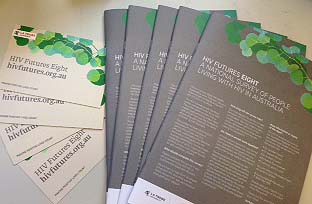 Cross-sectional survey, self report questionnaire completed online or hardcopy 
Data for HIV Futures 8 collected between July 2015 and June 2016
Study advertised through PLHIV organisations, PLHIV networks, clinics and other services, online (social media, website advertising)
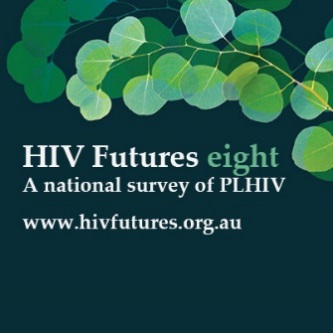 Measures
Law and disclosure
Demographic characteristics and wellbeing
I understand the current laws in my state/territory regarding disclosure of my HIV status to sexual partners 
I am worried about disclosing my HIV status to sexual partners because of the current legal situation 
I am worried about disclosing my sexual practice to service providers because of the current legal situation 
Laws making it a criminal offence to knowingly expose a person to HIV would make me less likely to disclose my HIV status to a potential partner 
Laws making it a criminal offence to knowingly expose a person to HIV would make me more likely to utilise a condom during sex
I do not access services because I fear that I may be at risk of incriminating myself because of my sexual practices or drug use
Standard demographic items (age, gender, sexuality, place of living)
‘Speak English as a first language’ (proxy for ethnicity/migrant status) 
Financial security – experienced financial stress in past 12-months
Conor-Davidson 10-point resilience scale 
Berger stigma scale (40-items) 
SF-36 emotional wellbeing subscale (3-items)
Social support (10-items)
Method – analysis
Descriptive analysis (laws)
Exploratory factor analysis to establish a scale of criminalisation-related anxiety
ANOVA to identify difference in criminalisation-related anxiety according to demographic variables
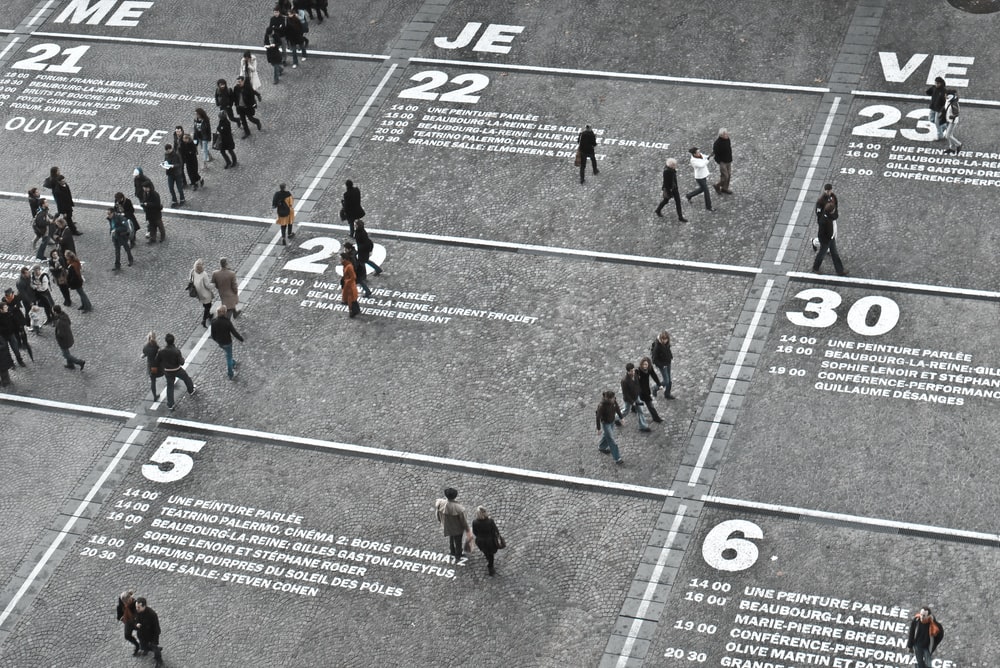 Findings
Most people understand laws about disclosure 
One in three worry about disclosure to sexual partners due to these laws
One in four worry about disclosure to service providers 
Mixed results re. public health impact: 
41% less likely to disclose to potential partner 
53.6% more likely to use condom (unclear what this means in context of U=U, PrEP)
Findings – factor analysis
Four item “criminalisation-related anxiety” scale, alpha =0.75
Findings - wellbeing & criminalisation
Higher levels of anxiety about criminalisation associated with: 
Poorer emotional wellbeing
Lower resilience 
Less social support
Greater perceived/experienced HIV-related stigma
(Demonstrates construct validity of scale)
Findings – demographic variations in anxiety
Higher levels of anxiety about criminalisation reported by: 
Men 
Non-heterosexual people 
People who did not speak English as first language 
People who had experienced recent financial stress
Conclusions
Laws criminalising HIV transmission have a negative impact on wellbeing of PLHIV, likely exacerbated for people who face other forms of discrimination (homophobia, racism). 
Given the lack of evidence demonstrating public health benefits from HIV criminalisation in context of U=U and PrEP, there is little justification for these laws being in place in Australia.
Thank you
Jennifer.power@latrobe.edu.au
Thank
you